CATÁLOGO 
CAPITALIA
2011
DIVISOR DE AUDIO
Adaptador para dos auriculares para conectar a la vez estos a un dispositivo MP3 o similares.

-Resistente
-Cómodo de guardar y transportar.
-Adaptable para todos los iPod y posteriores.
-Larga duración y  ‘vida’
-Disponible en varias formas y tamaños*.
-No necesita pilas ni batería.

- PVP: 4 €
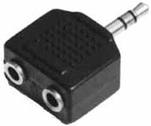 *consultar con Capitalia ya que necesita encargo.
MECHEROS
Mecheros de fácil uso y larga duración.
-Varios colores.
-Varios formatos.
-Recargables

PVP: 1 €
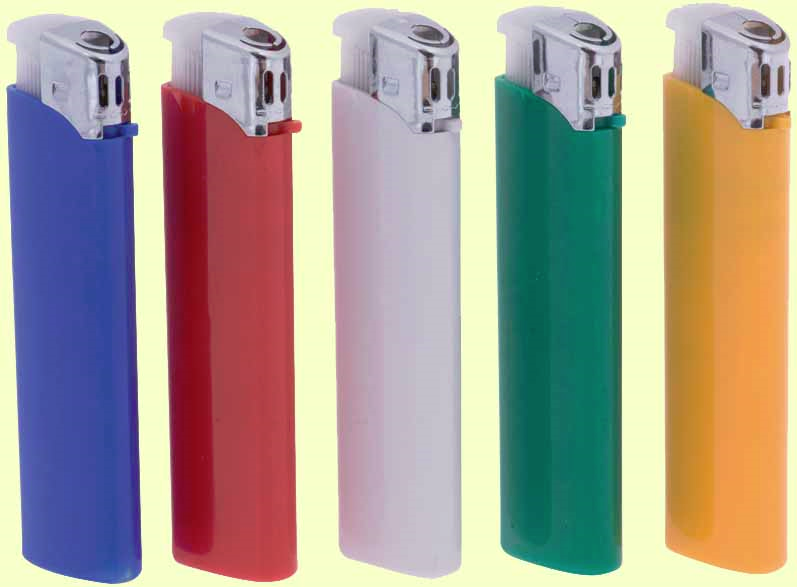 FUNDAS IPOD
Fundas variadas de silicona para iPod.
-Evitan deslizamientos.
-Evitan daños por caídas.
-Disponibles en varios colores.

PVP:   1.50 €
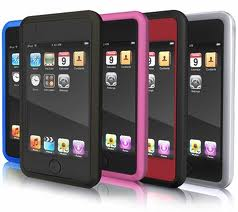 FUNDAS BLACKBERRY
Fundas diversas para móviles BlackBerry fabricadas con silicona.
-Disponibles en varios colores.
-Evitan deslizamientos.
-Evitan daños por caídas.

PVP:   1.50 €
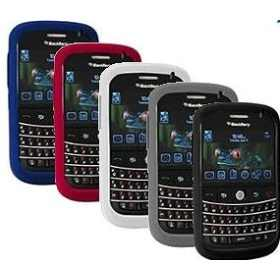 AURICULARES
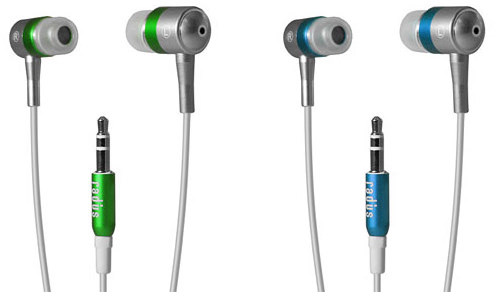 Auriculares para MP3 y otros con cabeza de silicona, o sin ella, última generación.
-Alta calidad
-Cómodos
-Resistentes y de larga duración.
-Disponibles en varios colores.*
-Disponibles con silicona en la cabeza.
-Funcionales con todo tipo de Mp3 o Mp4 e iPod.

PVP:   3.50 €
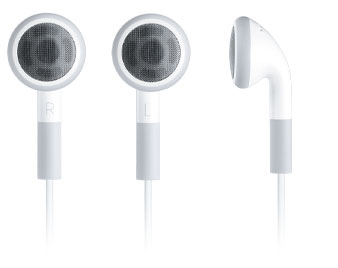 PELOTAS ANTISTRESS
Pelotas flexibles de diversos tamaños de gomaespuma y/o goma anti estrés.
-Varios colores
-Varios tamaños
-Varias figuras
-Varios modelos

PVP: 2 €
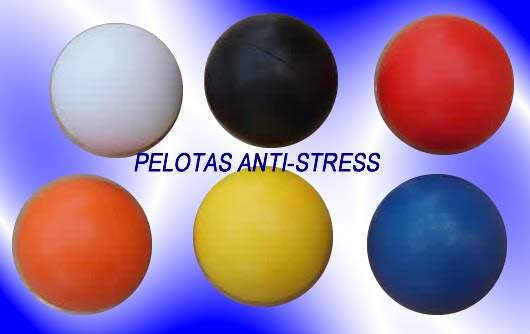 Productos disponibles próximamente.
-Pulseras
-Artículos de cosmética y peluquería
-Incienso y derivados